Genealogie Verdon(c)k in Reusel en omgeving
Deze genealogie, neemt een aanvang circa 1470. De onderbouwing in de oudste generatie is nog zwak. Met het vertrek van metselaar Anthonie Verdonck, omstreeks 1730, naar Waddinxveen gevestigd in de Randstad tot op de huidige dag, met een kern in De Rijp en omgeving.
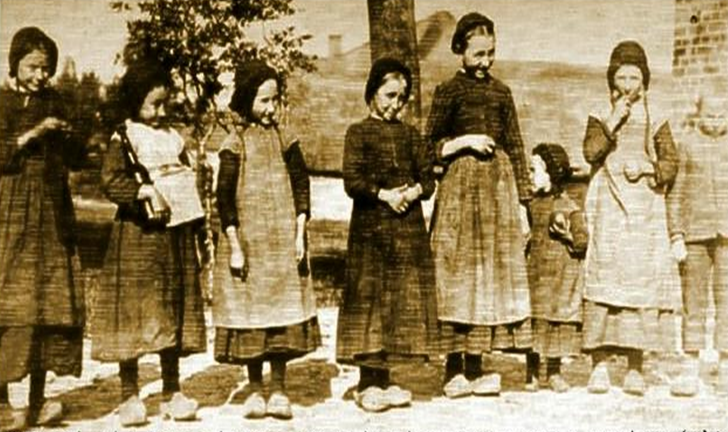 Reusel als een plaats van herkomst van Verdon(c)kenHistorische foto uit Reusel, helaas zonder namen.Prachtige klompjes, rokken, schorten en hoofdbedekkingen.
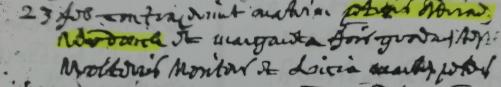 Bovenstaande afb. uit Trouwboek Bergeijk 33 fol6v d.d. 23-2-1716U leest ( veel afkortingen in die tekst) 23 feb. contrahunt matrimonium (zijn sluiten  een huwelijk)  Petrus Adriaen Verdonck en Margareta Joris Groenen Susceperunt (doopgetuigen)  Wouterus Wouters en Lucia Marten Peters
Met dit echtpaar kwam een  samenvoeging met de Bergeijk genealogie tot stand
Foto doopboek Hans Verdonk Westerhoven
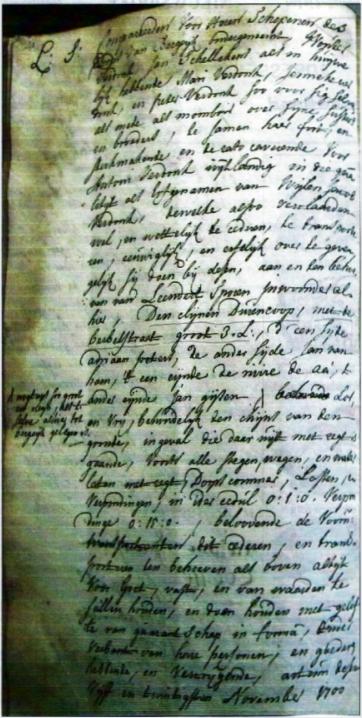 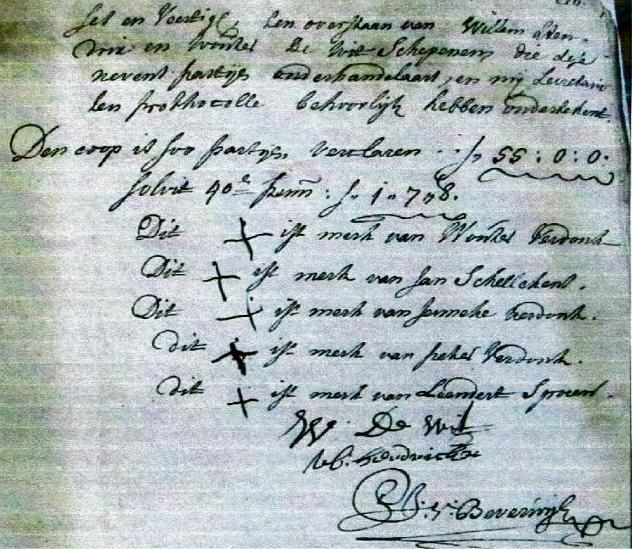 In deze akte d.d. 25-11-1746 zijn de kinderen vermeld van het echtpaar Adriaan Wouter Verdonk  en  Joanna Jacobs. Anthonie vermeld op dia 1 is  vermeld  als vertrokken naar het  “buitenland”. In plaats van een handtekening is een merk geplaatst. Men kon dus niet schrijven.
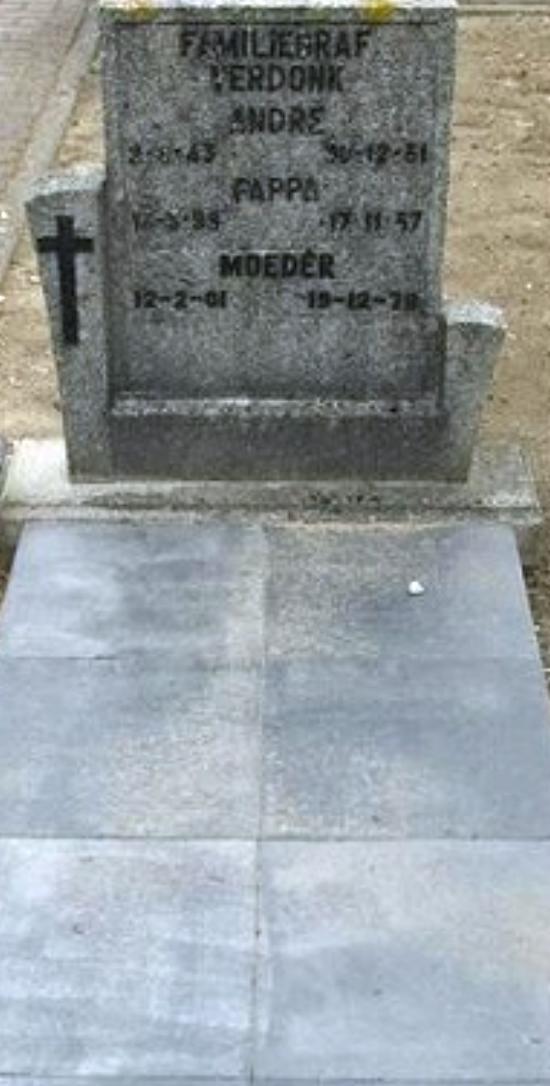 André Verdonk2-8-1943  31-12-1951
VaderJacobus J. Verdonk
16-3-1898  17-11-1957
Moeder
Clazina M H v.d. Brink
12-2-1901  19-12-1978
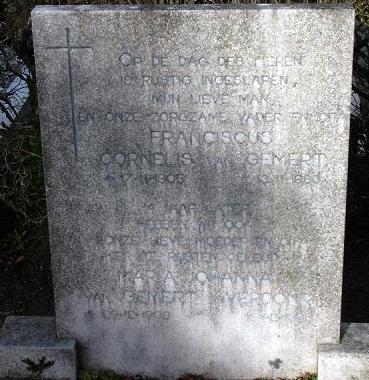 Franciscus Cornelis  van Gemert29-12-1909  1-2-1998
Maria Johanna Verdonk
17-11-1905  13-11-1983
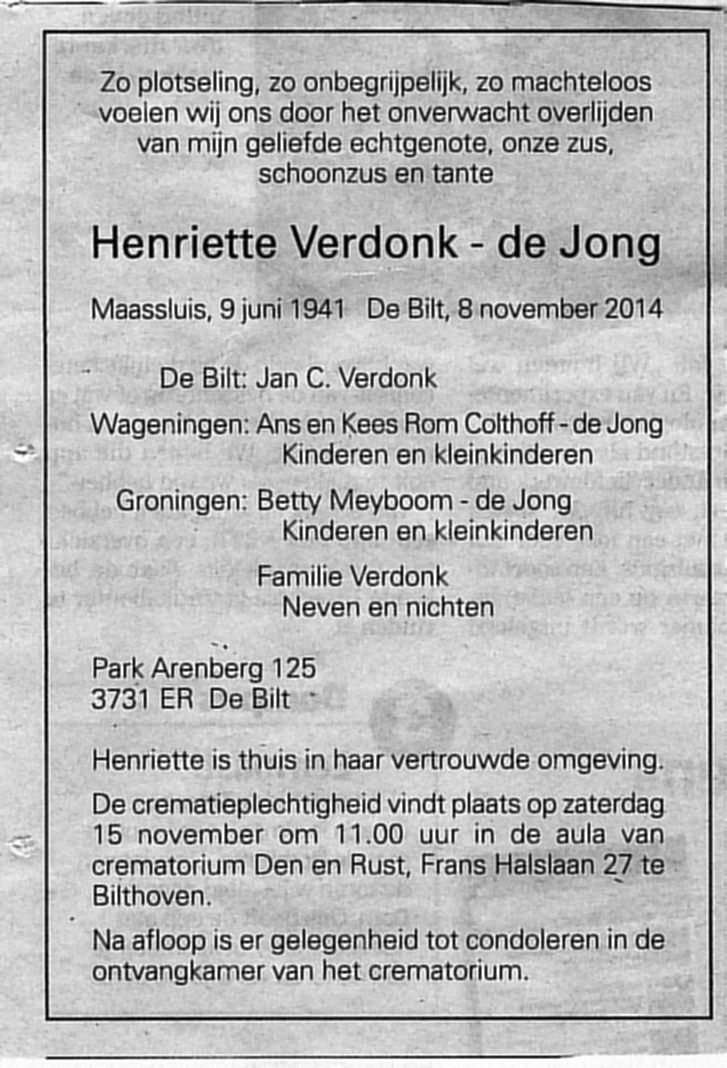 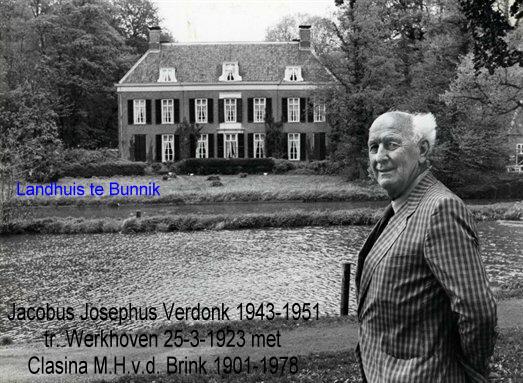 Zie ook volgende dia
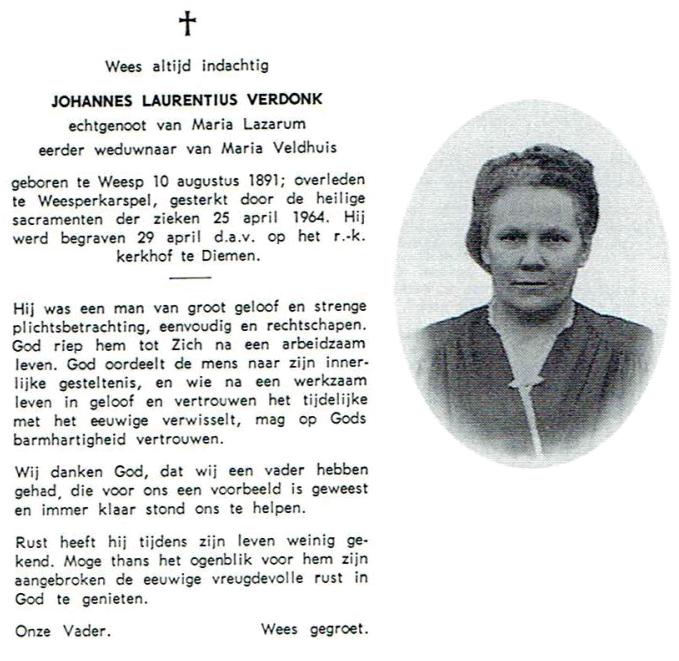 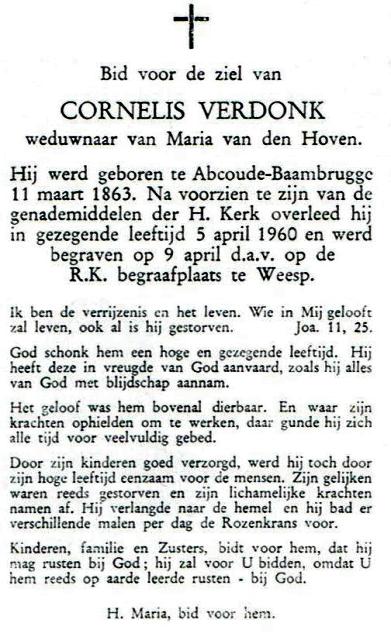 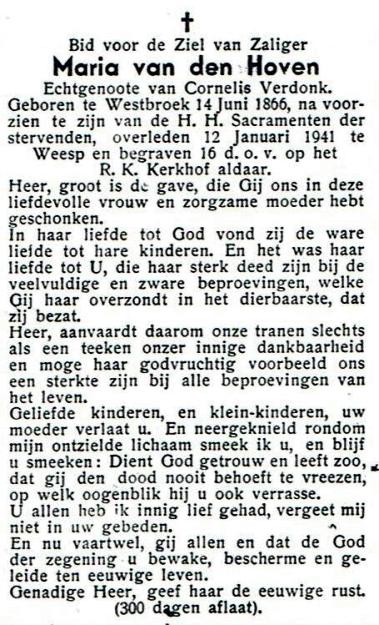 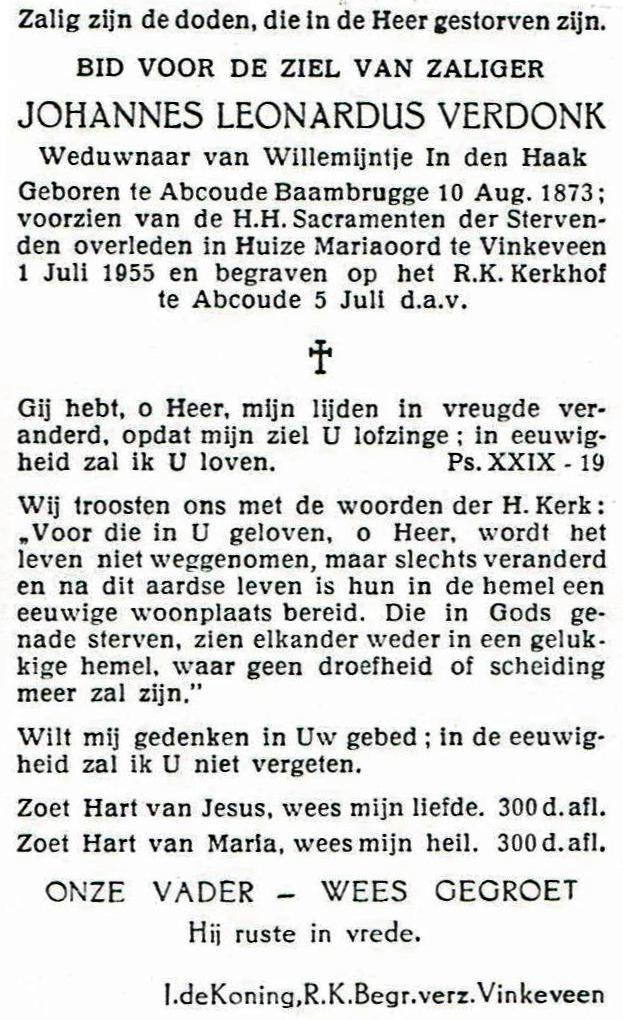 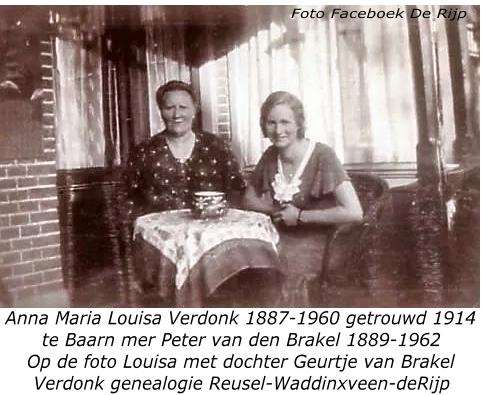 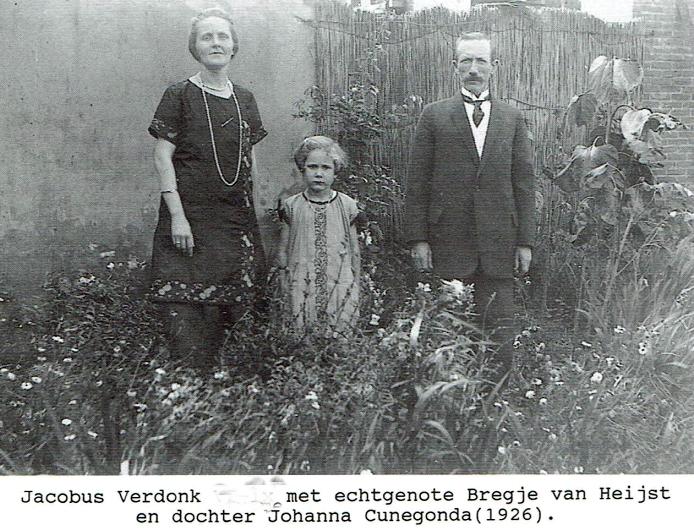 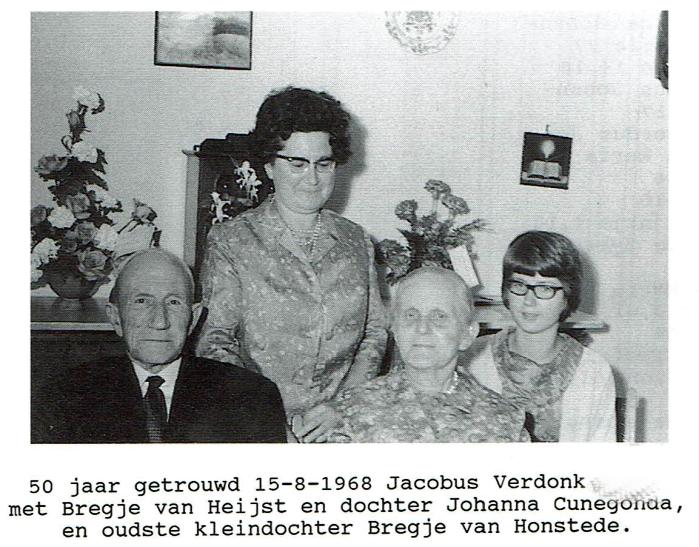 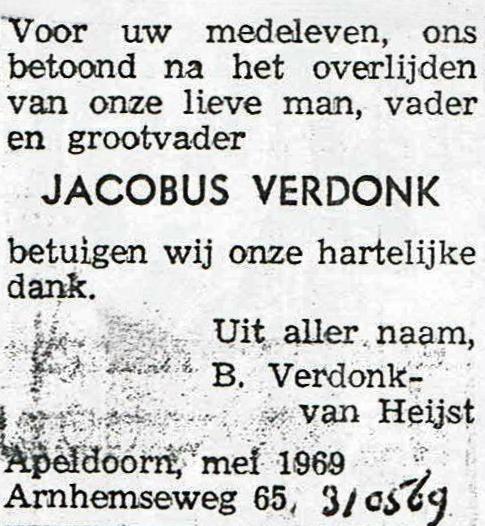 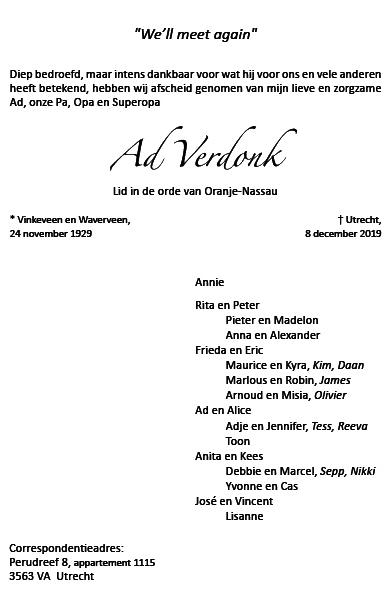 Voor deel 2 & 3 van deze circulaire zie de 2 volgende dia’s
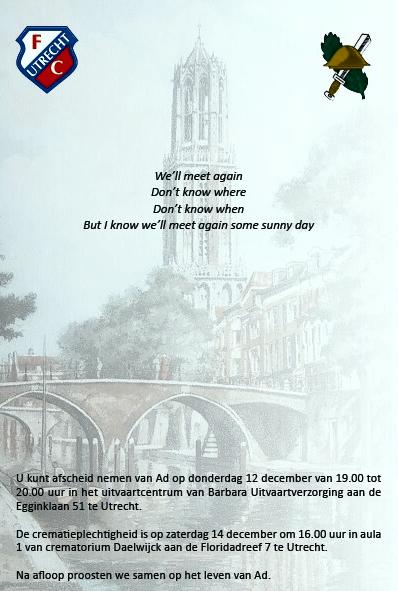 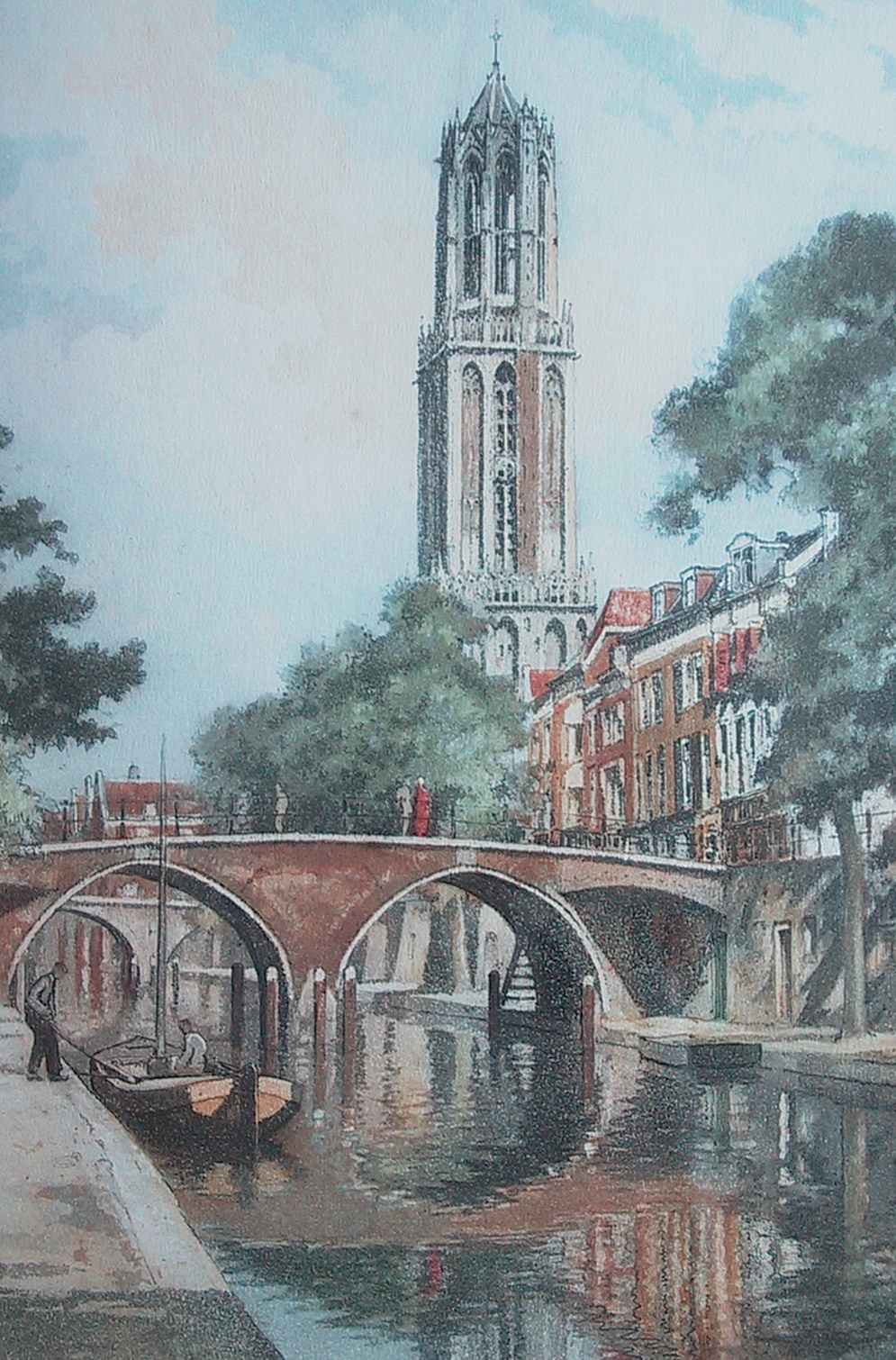 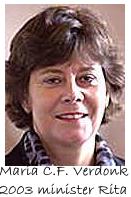 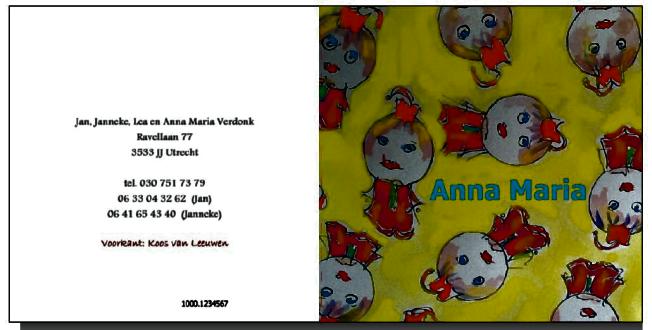 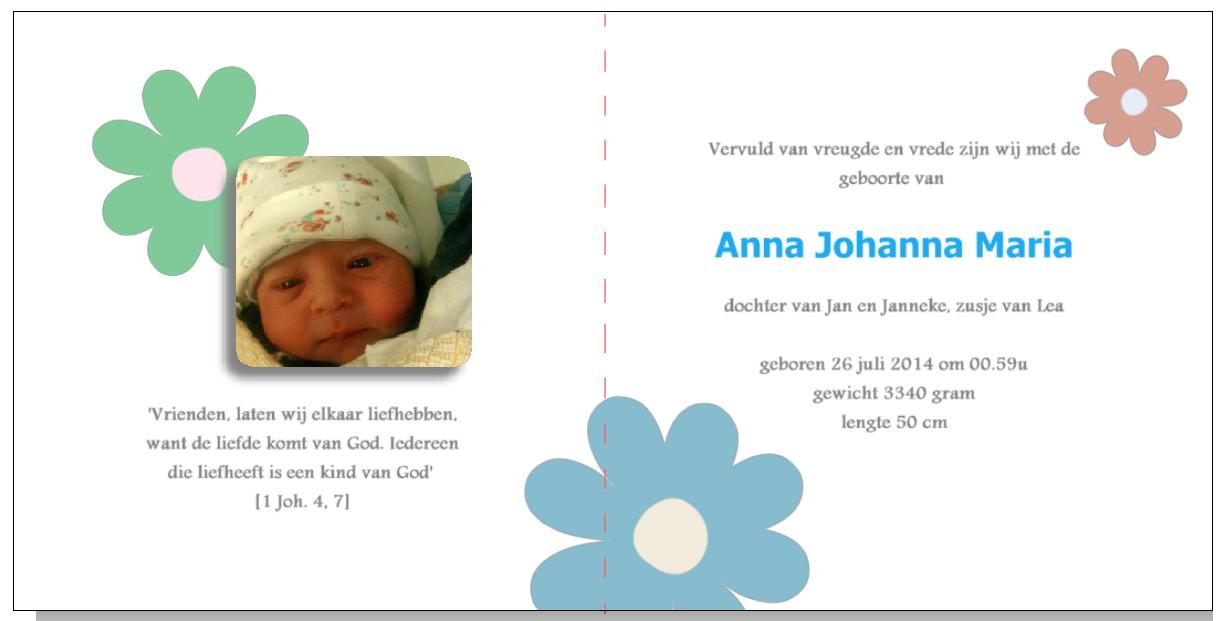 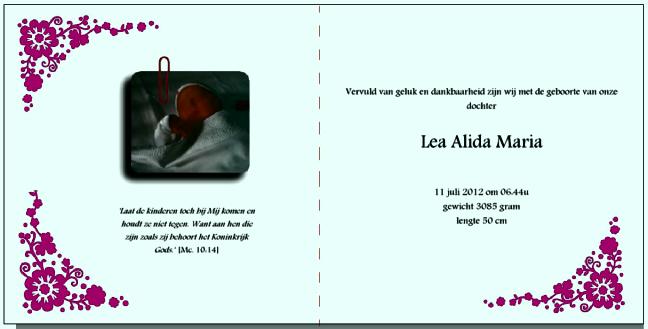 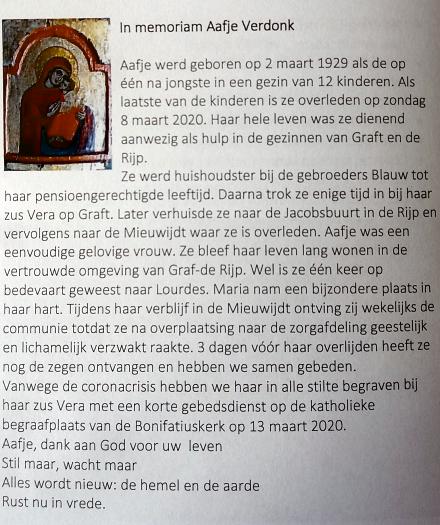 Bron.Kerk-blad De Rijp
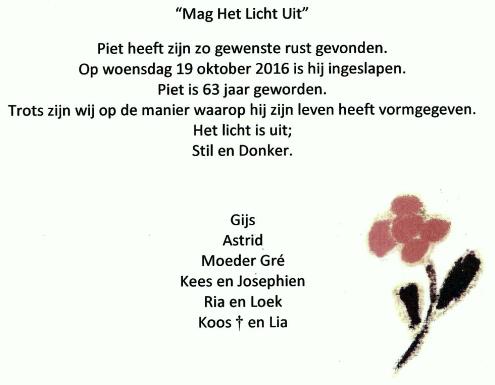 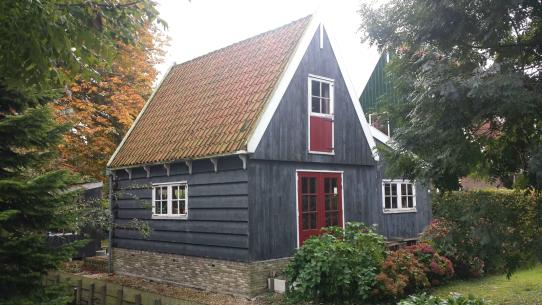 Karakteristieke woning van Piet Verdonk in De Rijp
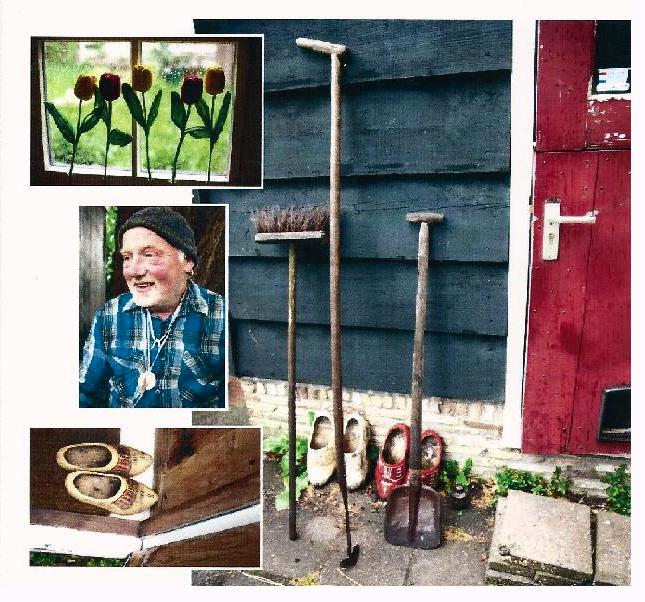 Zie  vorige
dia
Pieter Gerardus 2-7-1953 – 19-10-2016
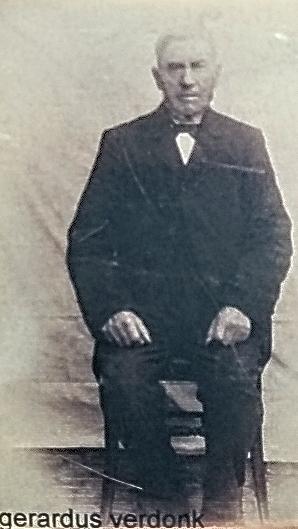 De vader van Cornelis.Gerardus Verdonk
1850-1907
Elisabeth Dekker1861-1950trouwde 1890 in de Rijp met Johannes Leonardus  Verdonk 1852-1891 Johannes trouwde eerder met Dina Oudejans.Elisabeth hertrouwde met
Petrus van Opdam
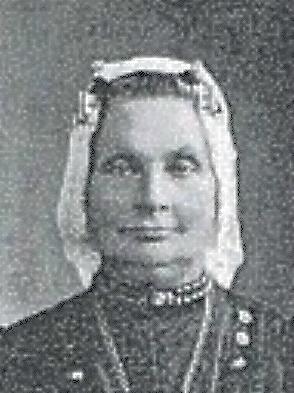 Nazaten van dit echtpaar vestigden zich in West Friesland
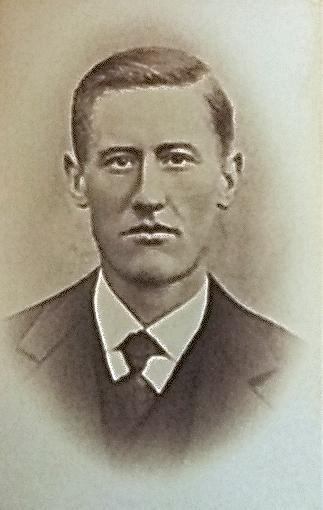 Cornelis Verdonk1884 -1936
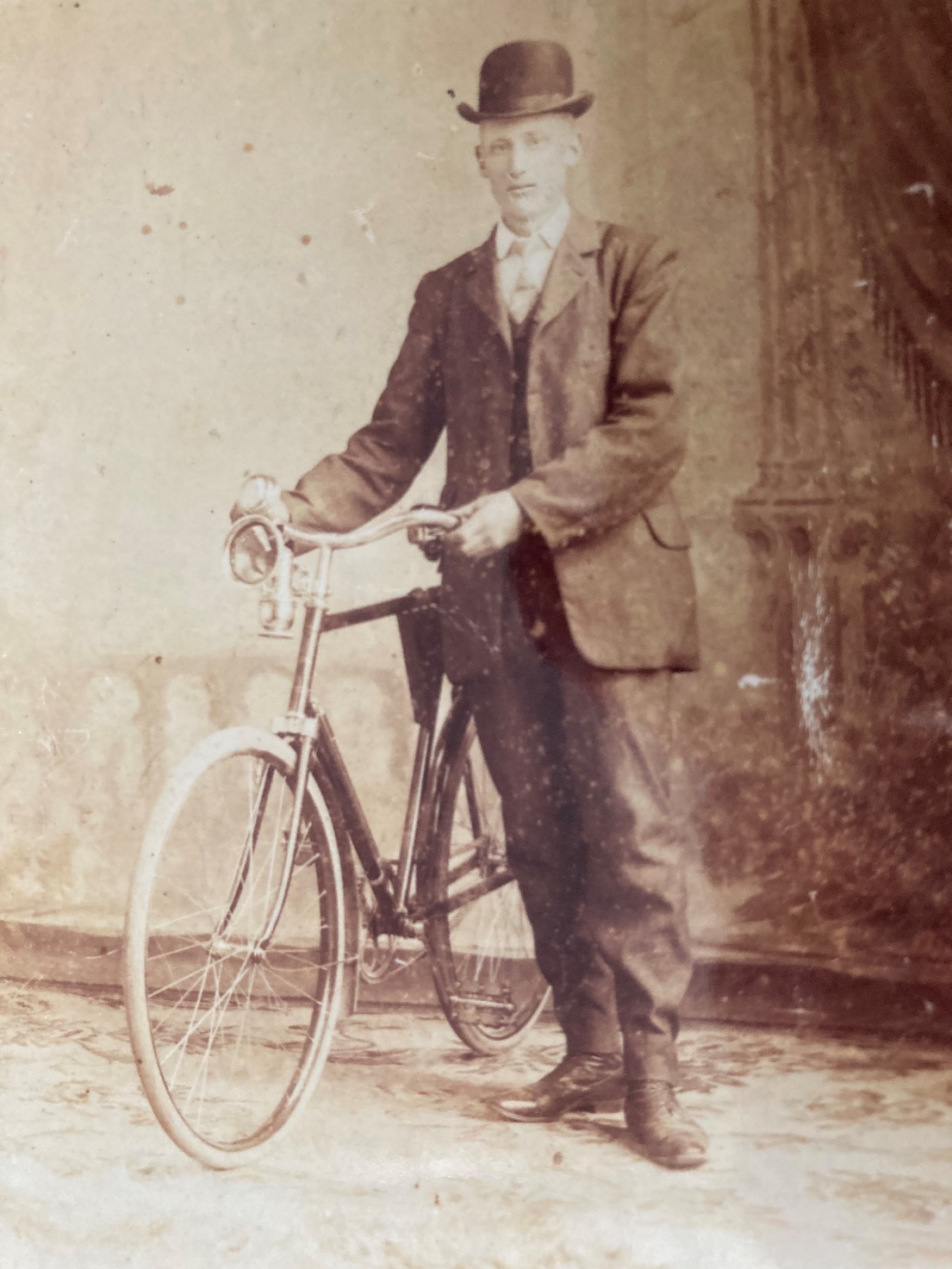 Cornelis Verdonk1884 – 1936 gehuwd in De Rijp met Maria Schermer1889 - 1967
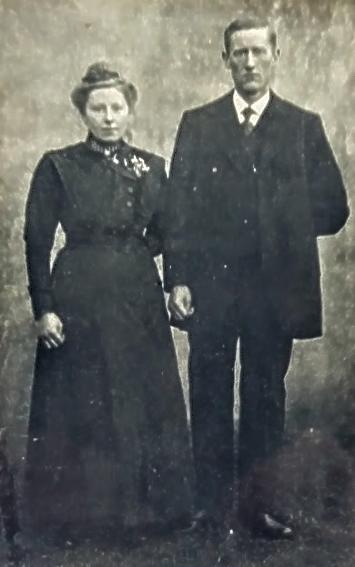 TrouwfotoCornelis enMaria
Getrouwd op  31-1-1913
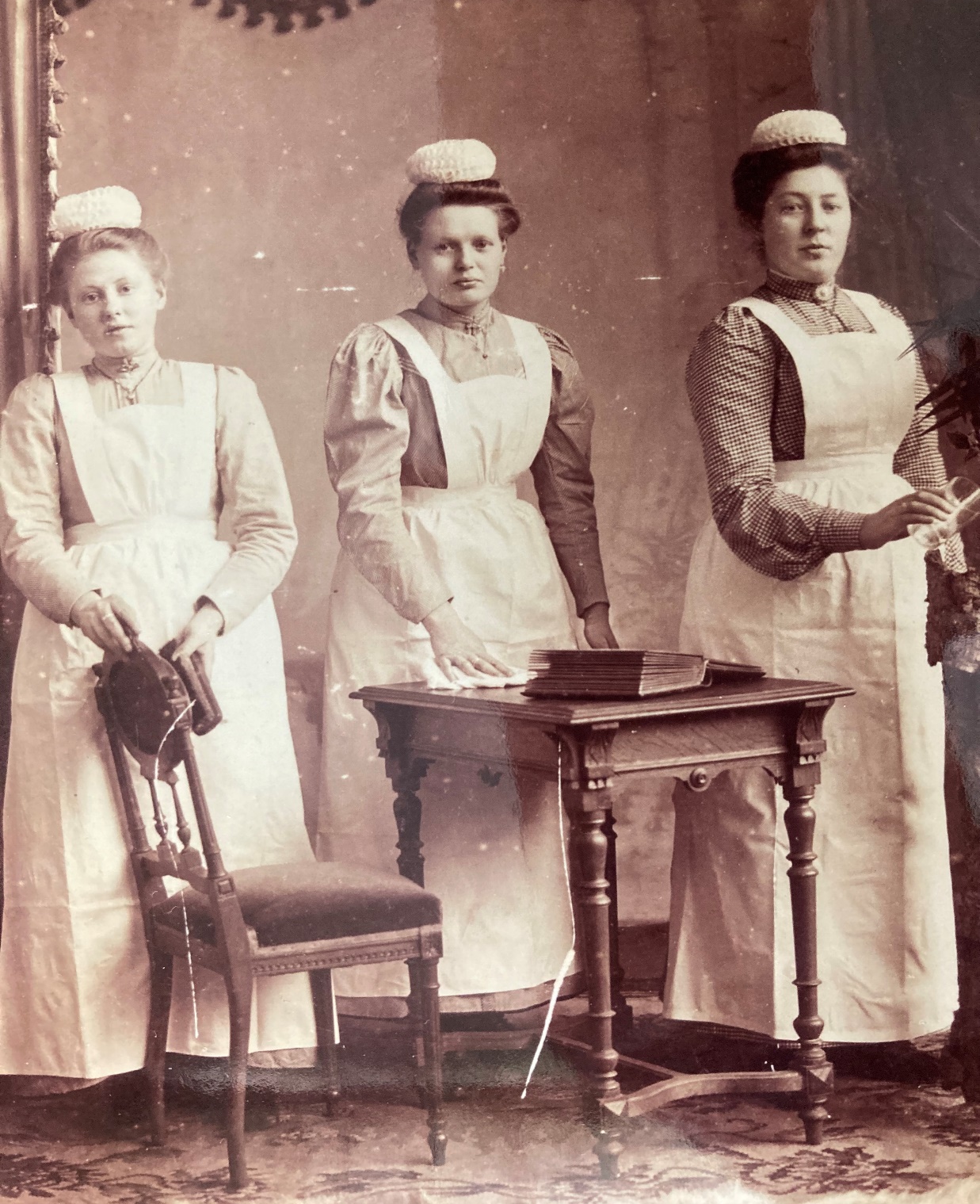 3 Damens in de bediening. Links Maria 
Schermer
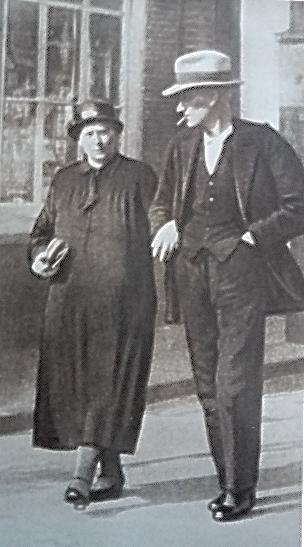 Cornelis Verdonck1884 – 1936trouwt te De Rijp1913met Maria Schermer1889 - 1967
Uit dit huwelijk zijn 12 kinderen geboren. Drie zijn jong overleden
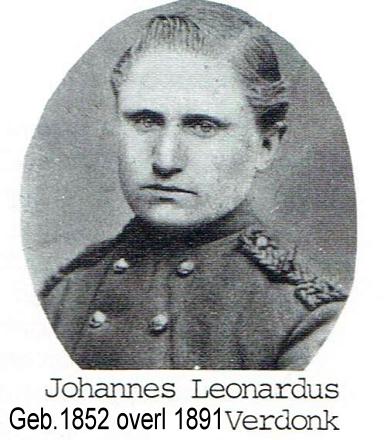 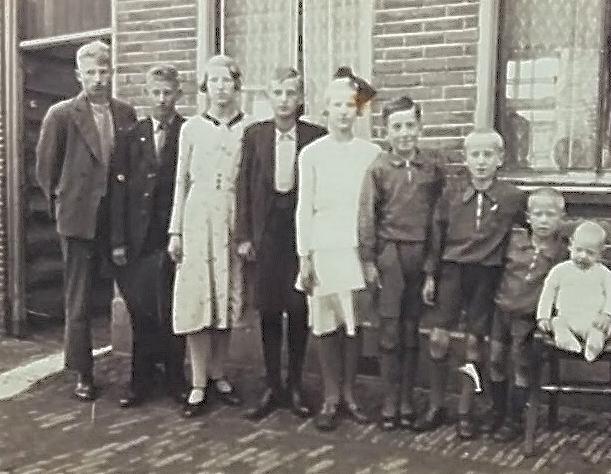 Kinderen van Cornelis en Maria
L-R: Gijs,Maarten,Trien,Cor,Jans,Jan,Koos,Arie en Lou
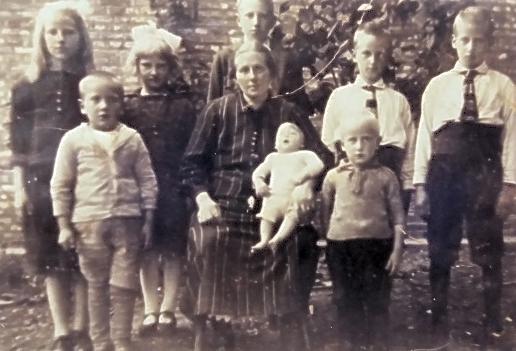 Moeder met acht van haar kinderen. Namen op vorige dia
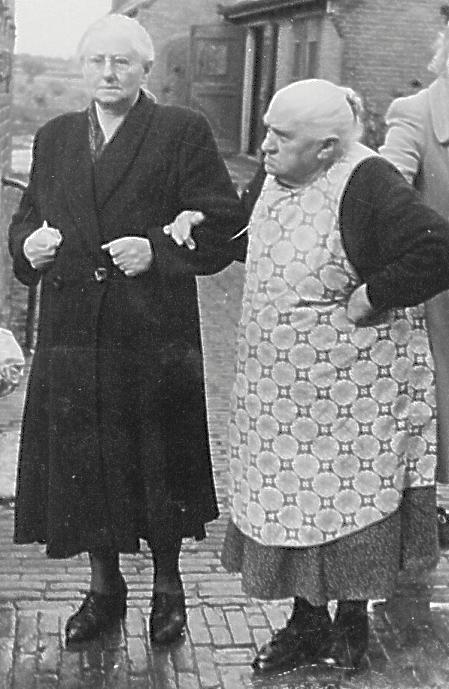 Maria Schermer met haar moederCatharina Schermer-Braak
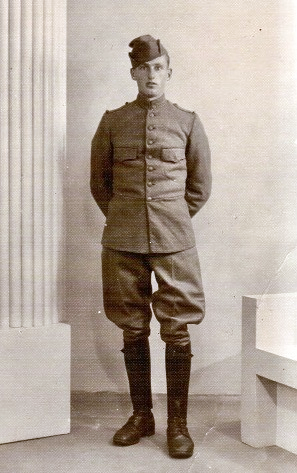 Cornelis                ( roepnaam Cor) Verdonk1919-1977.Dienstplichtig militair 1939-1940.  Cavalarie motorbrigade 
Den Haag. Tijdens 2e wereldoorlog actief in het verzet, ook bekend als“ondergrondse”
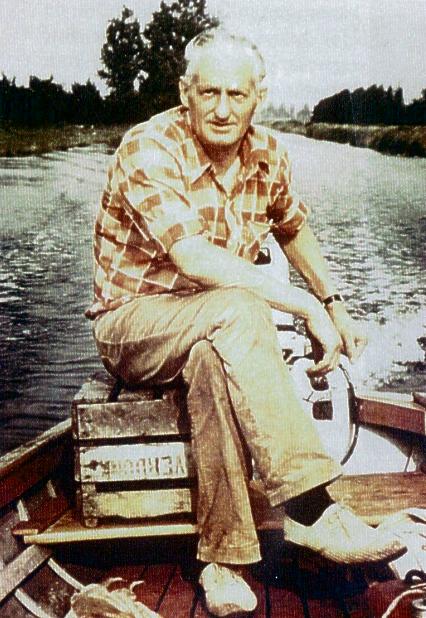 Cornelis , alias Sam of De Knar, Verdonk26-11-1919 De Rijp8-9-1977 Alkmaar.Trouwde te Alkmaar 14-2-1942 metCornelia Vleerlaag 11-3-1920 Graft, 23-9-1995 GraftMeer informatie op de volgende dia
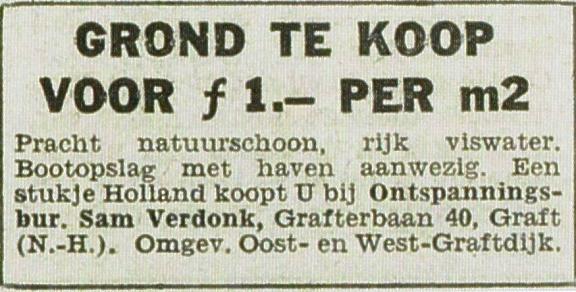 Over de teloorgang van de kleine tuinder te Graft;Een gedurfde aankoop van 5 bunder ex tuingrond;De verkoop van deze grond door  Cornelis Verdonk  t.b.v recreanten enhet Provincie bestuur  die deze handel omzeep hielp.Het is te lezen in: “Tuinderijen van toen. Welgelegen in de Eilandspolder” Uitgegeven door De Oudheidkundige Vereniging Het Schermereiland.
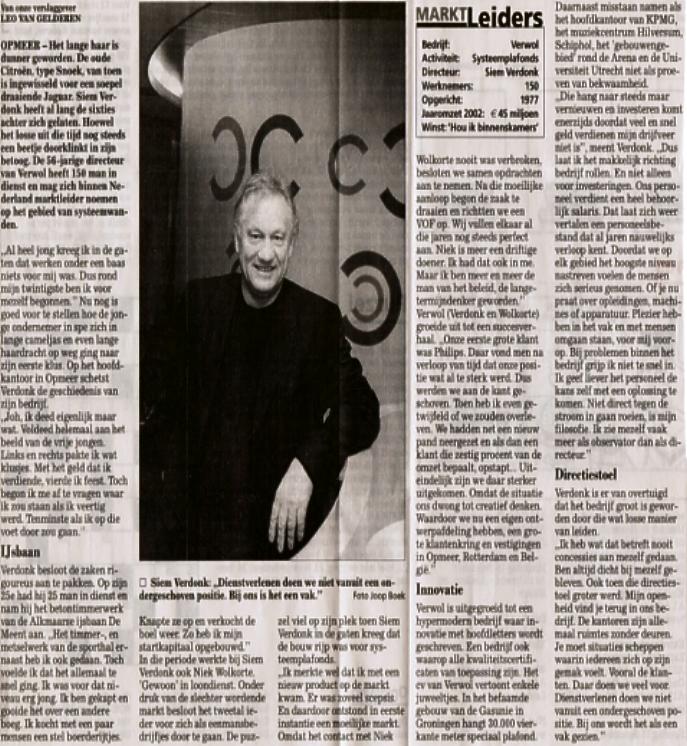 Siem Verdonk Graft 1946 gep.directeur Verwol
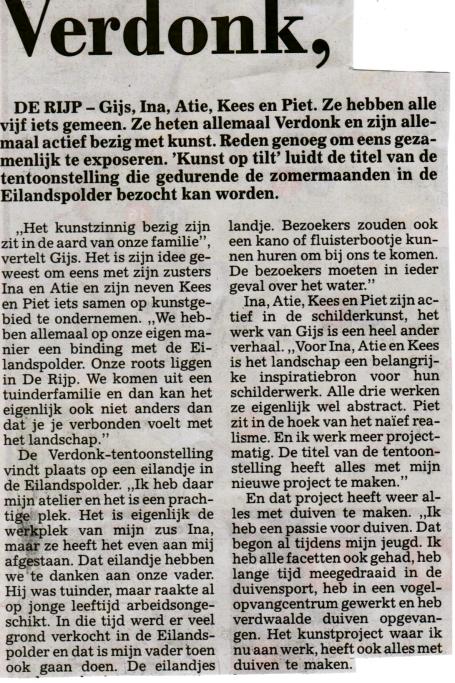 Op  de volgende dia van Li-Re:Piet 1953; (Overl. in 2016) Ina 1944; Atie 1949; Gijs 1952 ; Kees 1959 en de burgemeester van Graft De Rijp Mw. H.R. Oosterop - van Leusen.
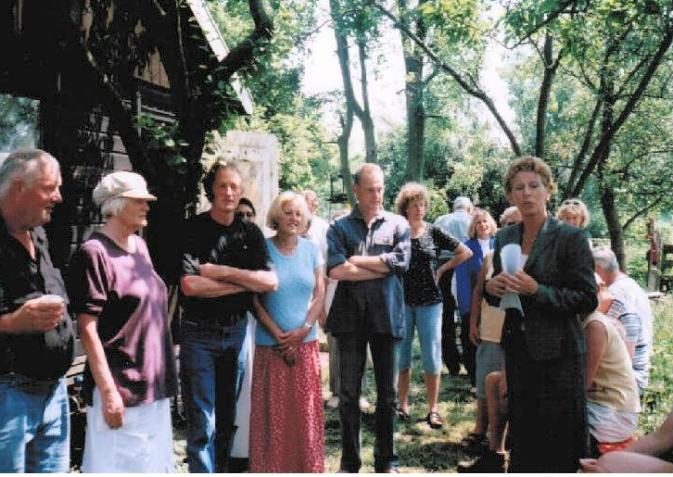 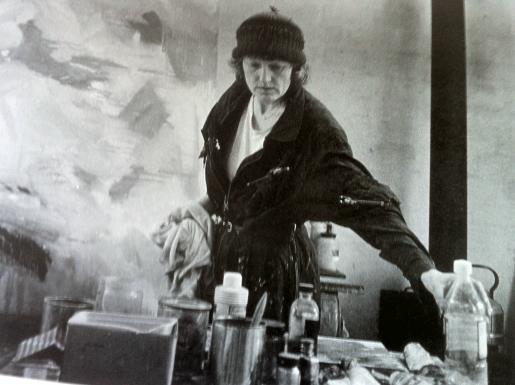 Beeldend kunstenaar Ina ( officieel Clasina Maria ) Verdonk. Studeerde 1970-1977 aan de Rietveld Academie en Rijksacademie Te Amsterdam. De Eilandspolder en omgeving hebben haar werk sterk beïnvloed               Bron. “Rijper Portretten” van Es Hansen.
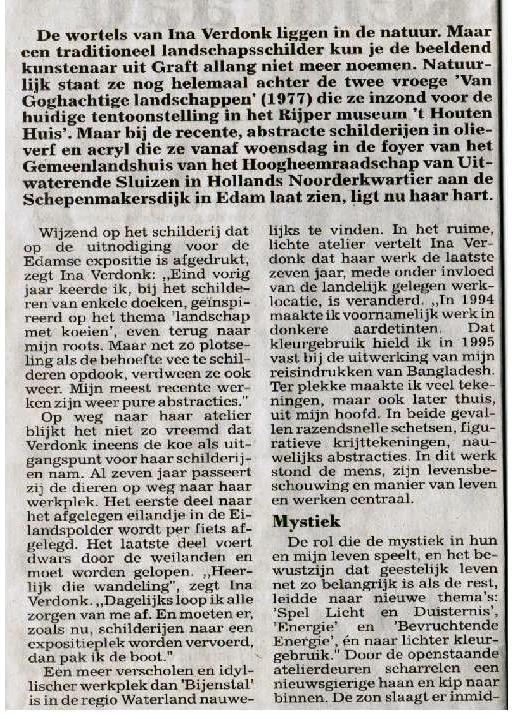 Beeldend 
kunstenaarIna ( Clasina Maria )Verdonk
geboren Graft
1944
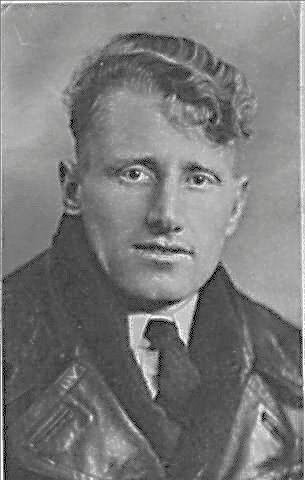 Gerardus, roepnaam Gijs,
16-10-1915 – 8-6-1995

Gijs was tijdens de 2e wereldoorlog actief in het verzet, ook bekend als de ondergrondse.Een zuster van zijn vader, Catharina Verdonk, weduwe van  Laurentius A . Boots , bewoonde een boerderij in West Beemster, waar de ondergrondse wapens verborgen
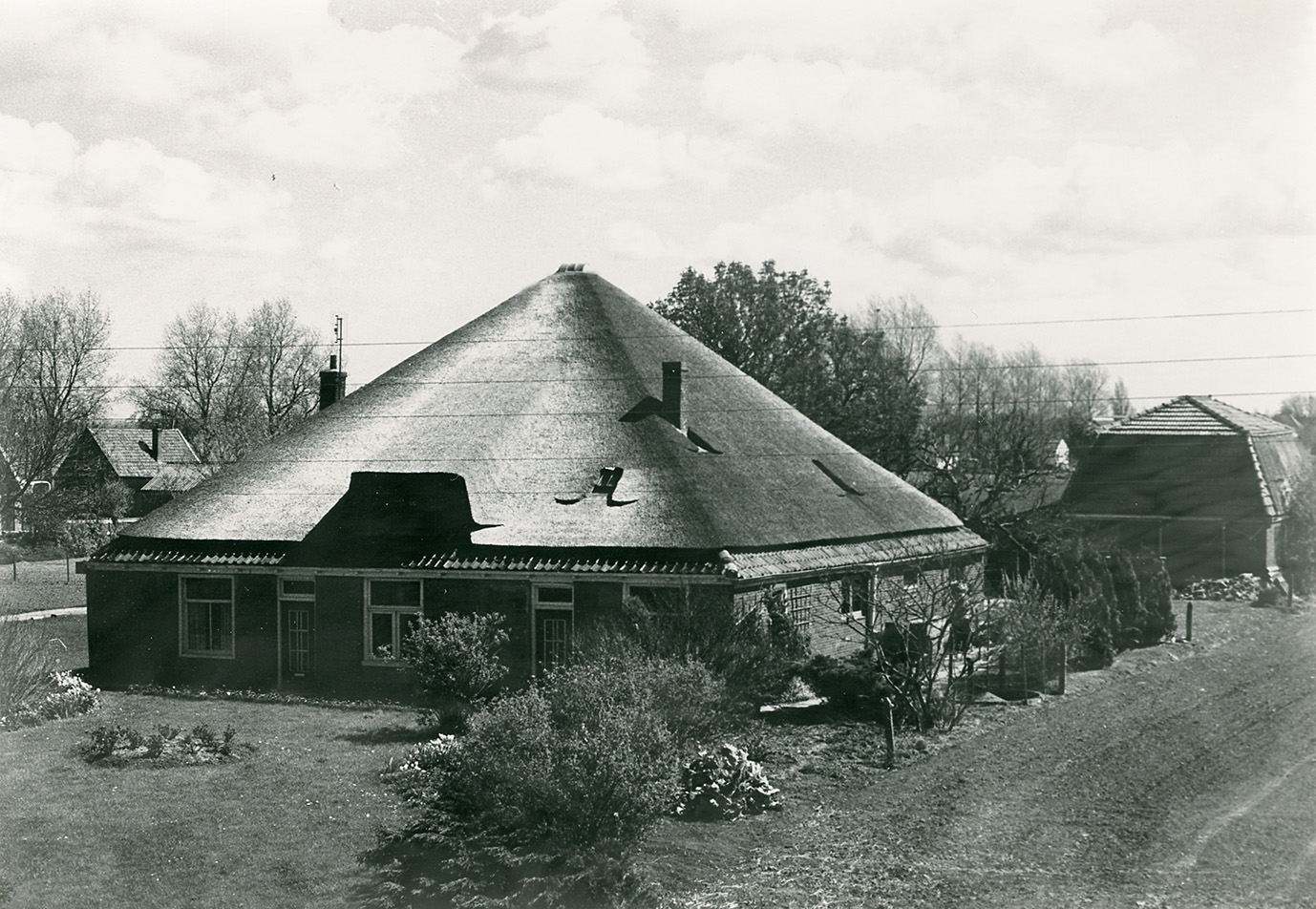 Foto Historisch Genootschap Beemster
Boerderij van  Louwerens Boots 1871-1933 gehuwd met Catharina Verdonk 1880-1956.Adres boerderij. Westdijk 13 Beemster.
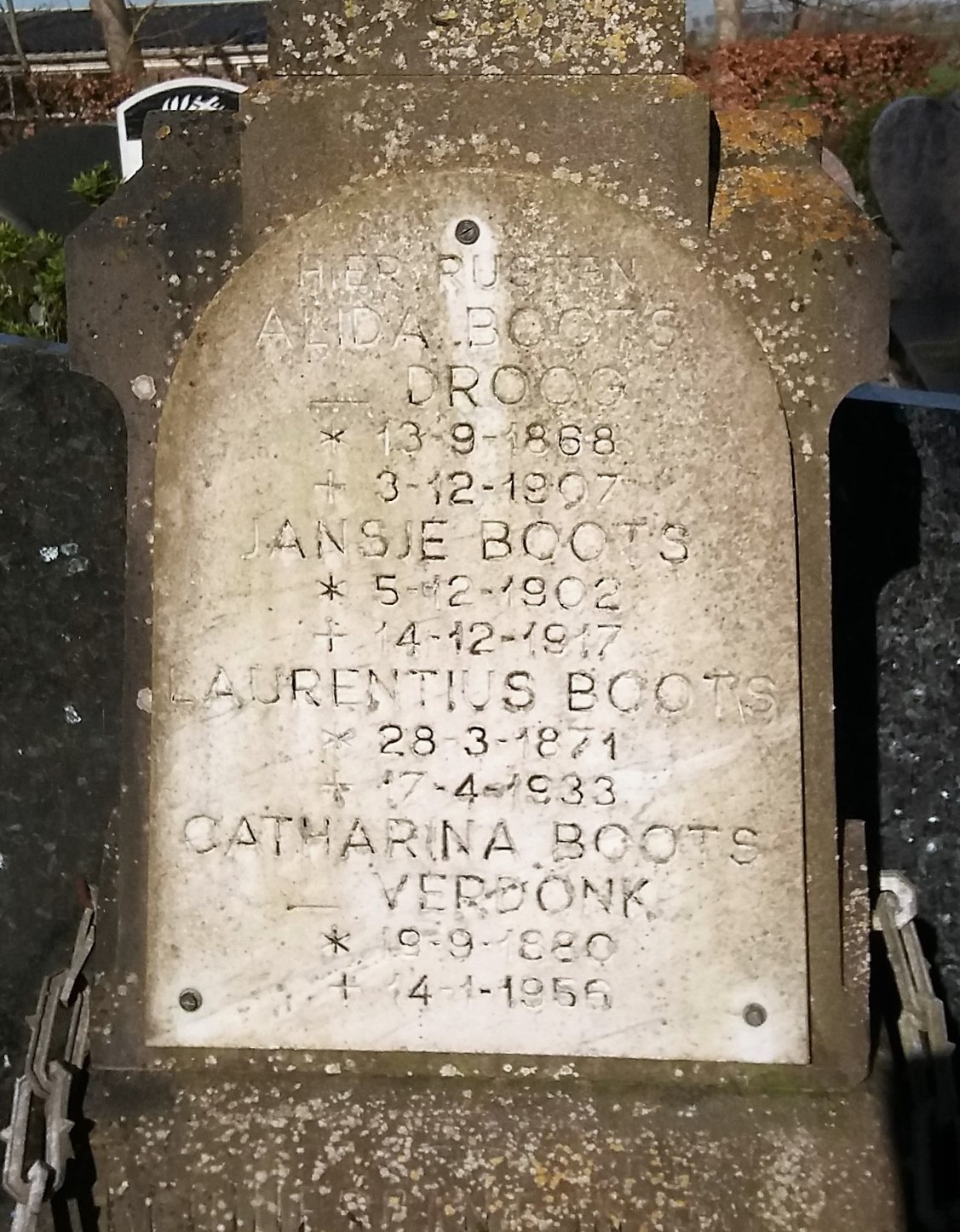 BegraafplaatsWest  Beemster
Foto Ria Ransijn-Verdonk
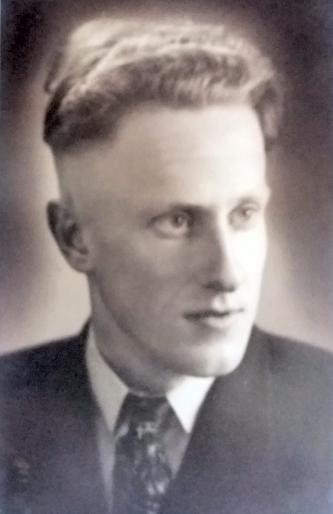 Jacobus (Koos) Verdonkzoon vanCornelis en Maria
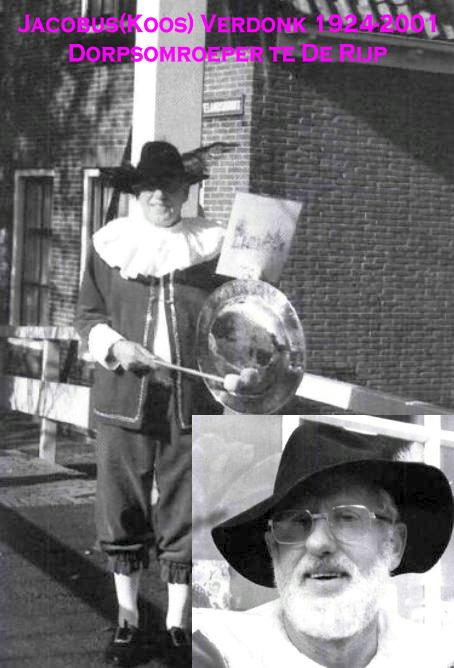 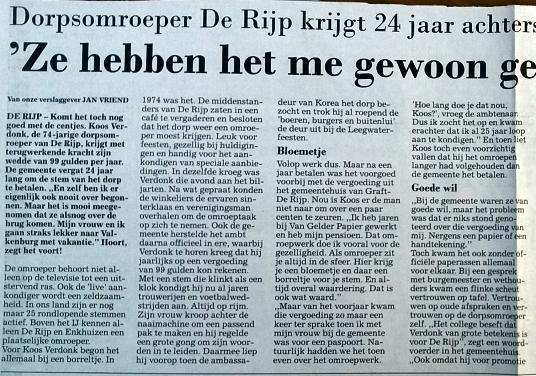 Vervolg van dit artikel op volgende dia
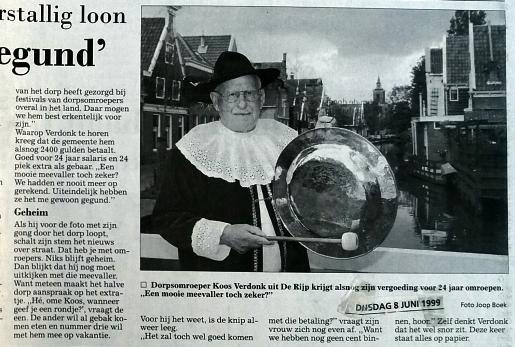 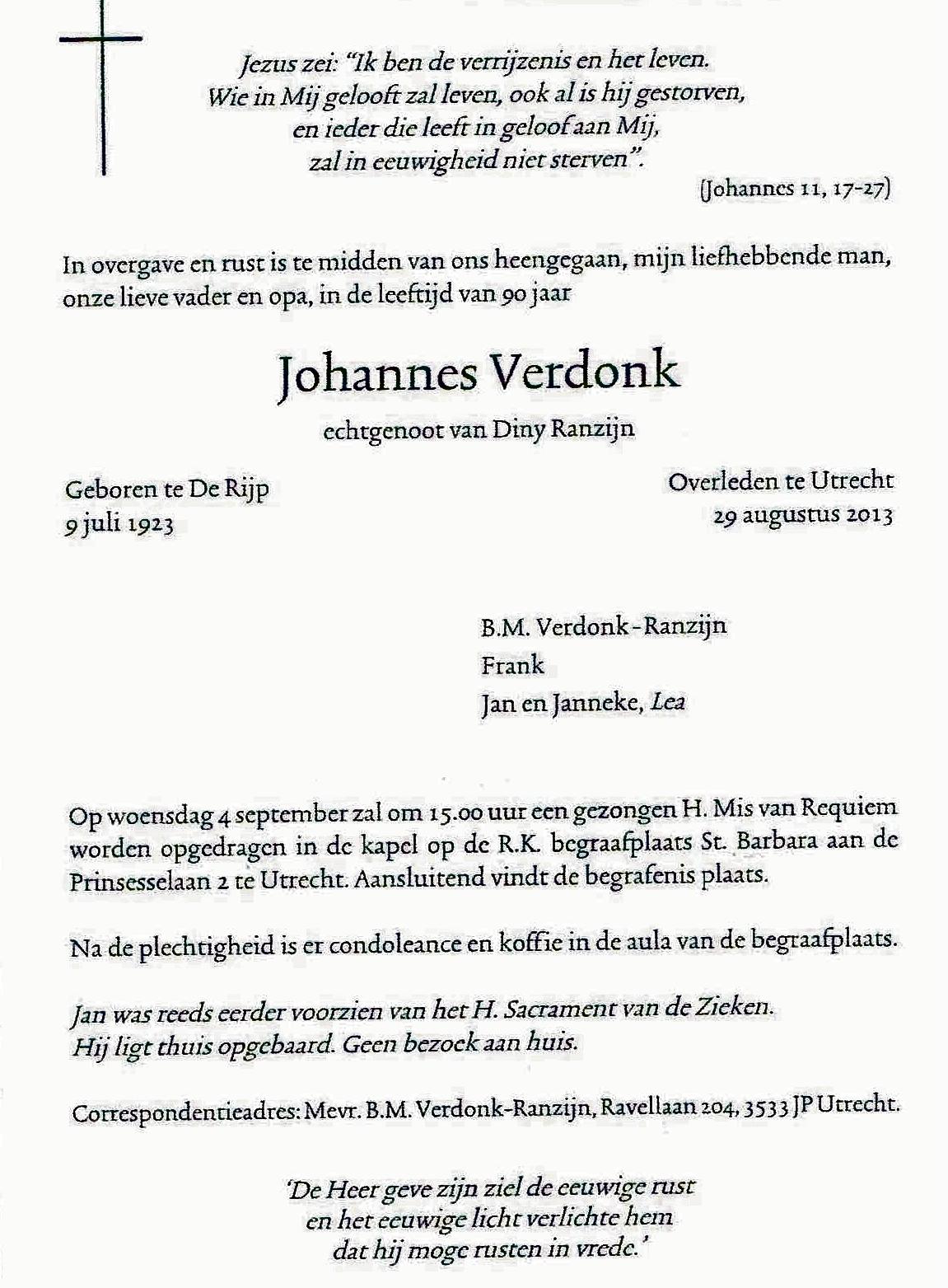 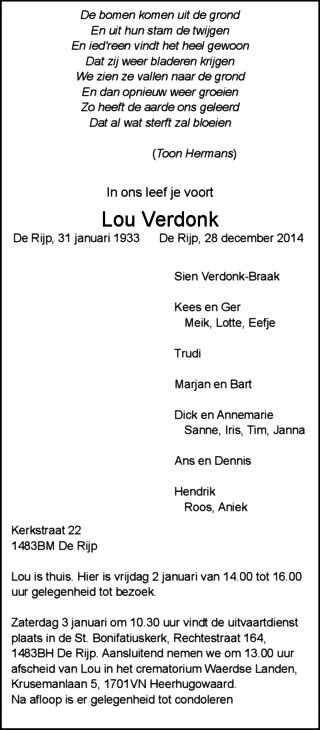 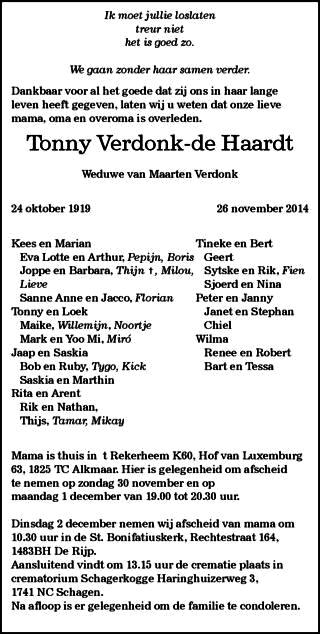 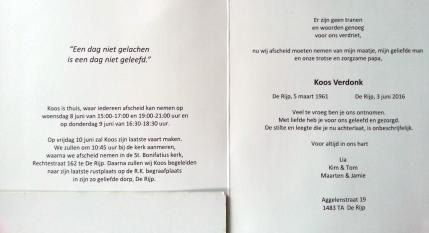 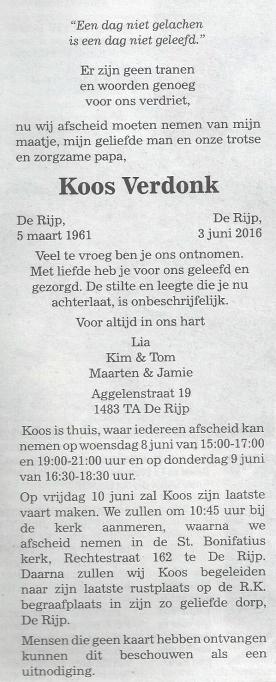 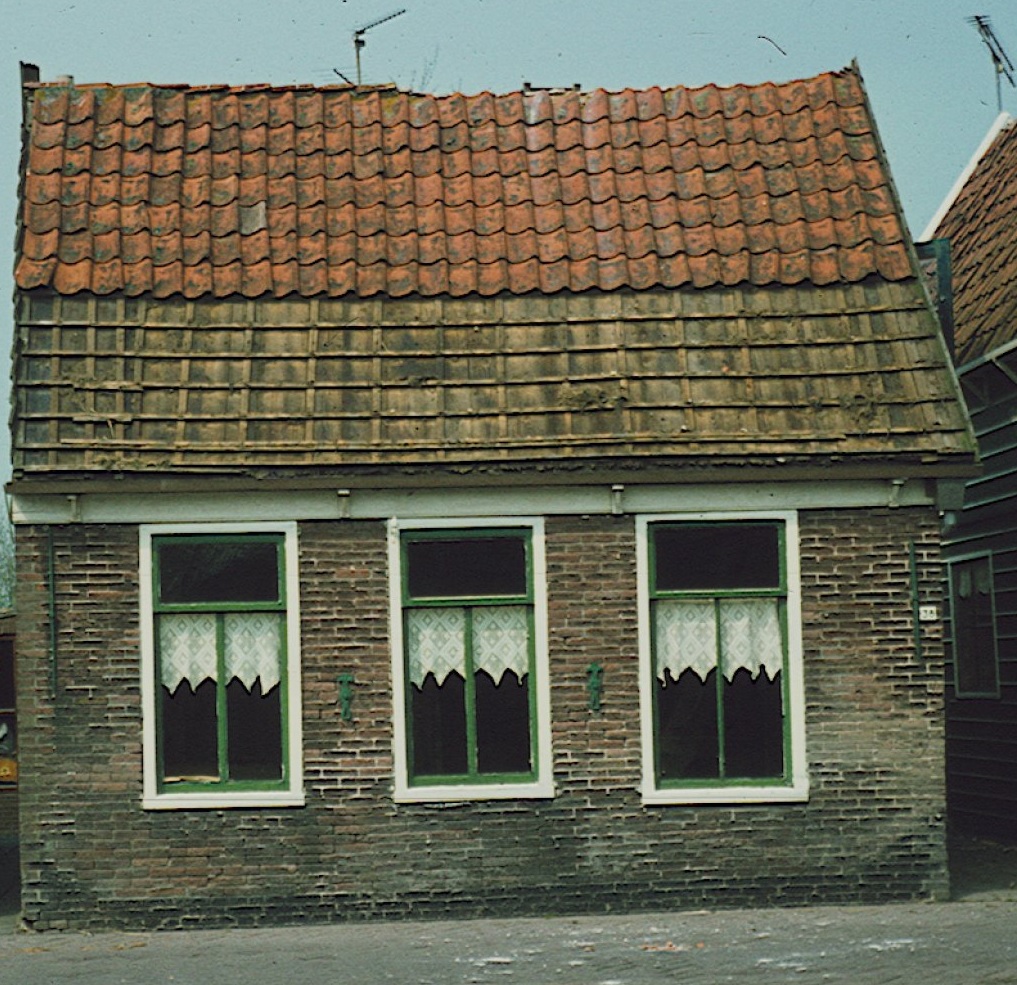 Dorpsstraat 38 De Rijp.Woning vanJacobus Verdonk tr.10-1-1917 metCatharinaJongkind
Op de volgende dia hun enige zoon
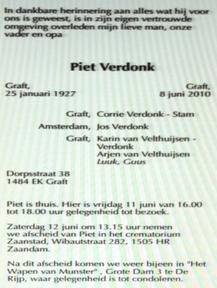 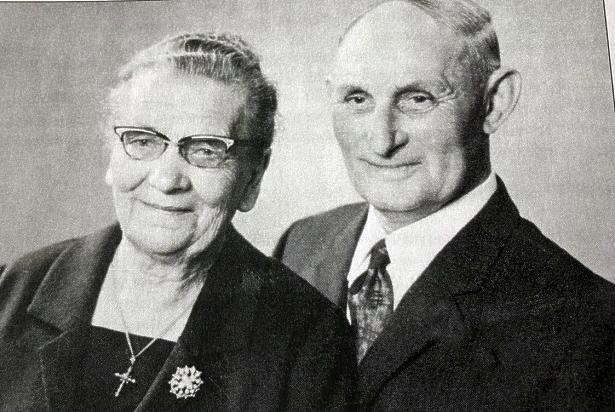 Cornelis Verdonk 1891-1971 en Maartje (Ma) Vlaar 1892-1976      getrouwd Hoogkarspel 2-5-1918.  Zie ook de volgende dia.
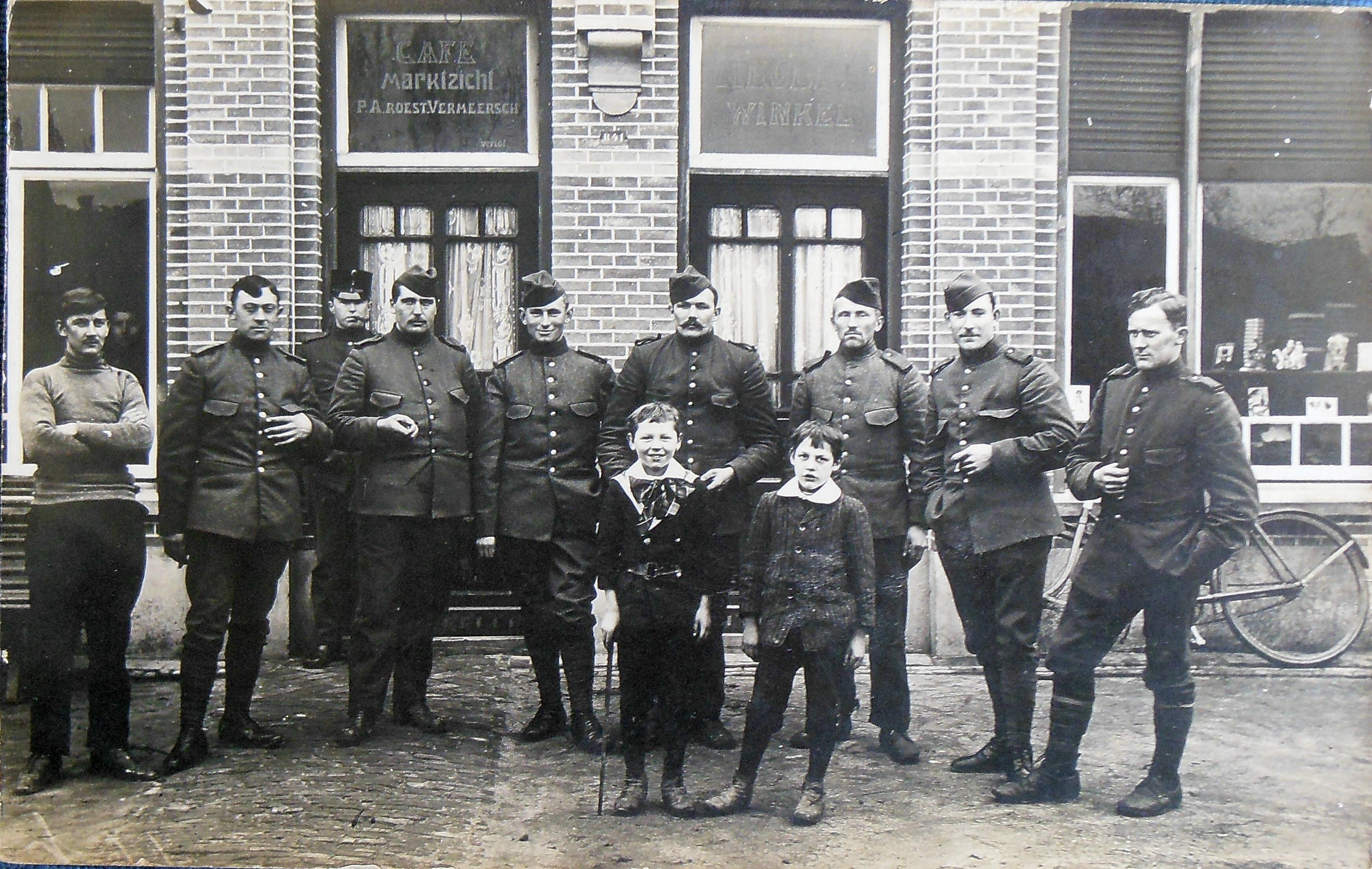 Cornelis Verdonk 1891-1971, 4e militair van links
Cornelis Verdonk 1891-1971
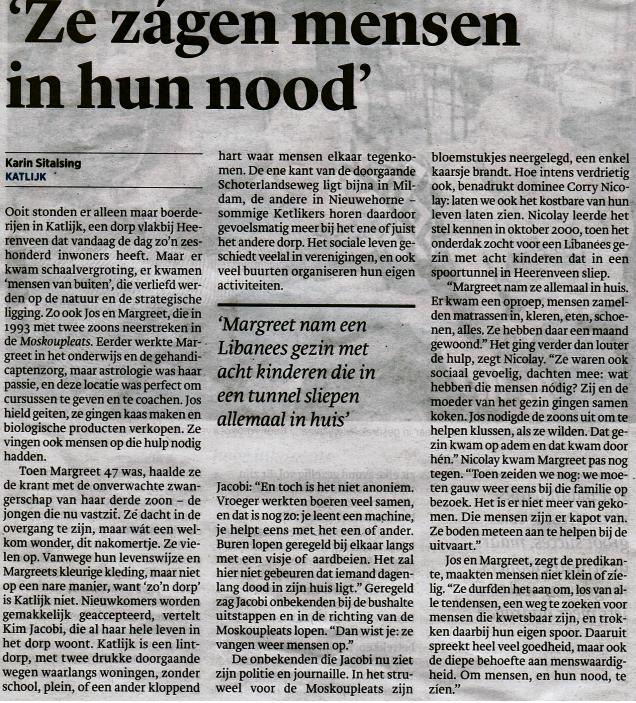 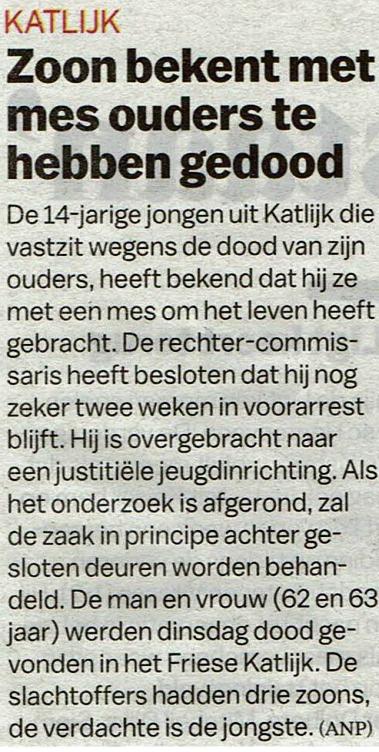 De overleden oudersJozef A.M. Verdonk1954 – 2017 enMargaretha A.M.Andriol 1954-2017